Stendhal
Hebdo
semaine du 15 au 19 octobre 2018
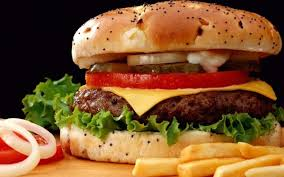 lundi 15 octobre: 
Intra Muros: Aula Magna: Réunion des Délégués (la première de l’Année) à 12h00.
   
mardi 16 octobre:
              Les adultes: Bim, Boum, Bam revient de plus belle au Gymnase à 18h.
      
mercredidi 17 octobre:
Orientation :  Les Tles au World University Tour/Orientation Post Bac
                           Ouvert toute la journée à Piazza Repubblica, 20, Milano
                                               
jeudi 18 octobre:
Intra Muros: Aula Magna:             Assemblée  générale, renouvellement  Bureau à 18h30.
                                              Apéro à destination des participants à la suite des travaux.
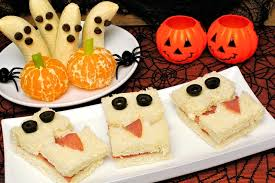 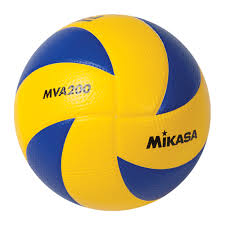 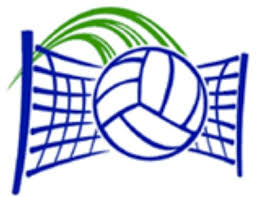 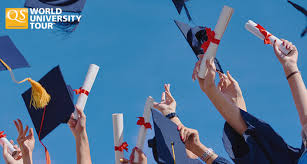 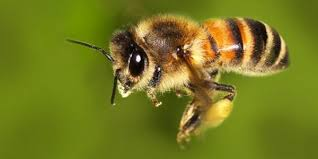 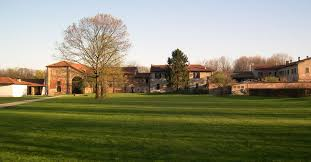 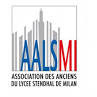 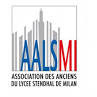 semaine du 15 au 19 octobre 2018
Le FSE  lance les Inscriptions pour l’année 2018/2019
                                                   


                                               Les droits sont de 5.00€

                                             Activités au starting blocks                                 

               Le FSE, grâce à ses membres envoie le championnat de foot.
                       Ouvert à tous les adhérents , de la 6ème à la Tle. 
                    Match 5x5 de 13h00 à 14h00 et le soir après les cours. 
                      Parlez-en à vos potes et venez inscrire vos équipes.
Renseignements /Inscriptions  s’adresser au Tandem de choc :
                                                    Malo Sonnek 2A/Guillaume, l’Animateur du FS.E.
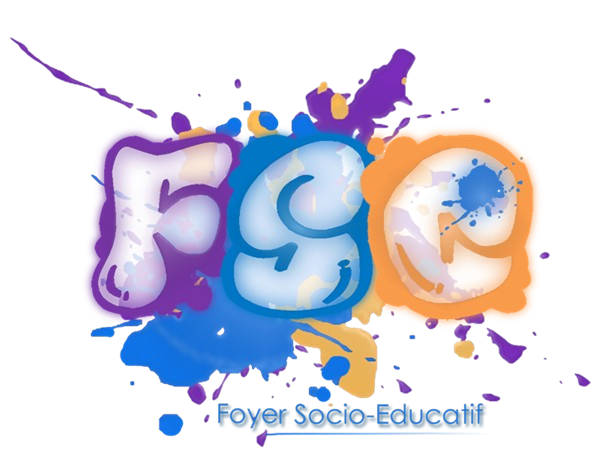 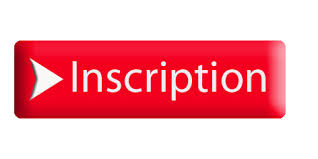 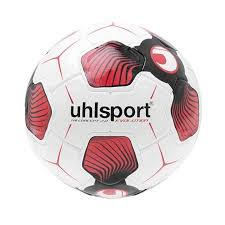 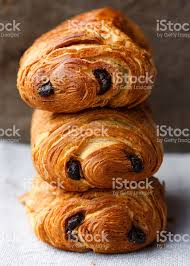 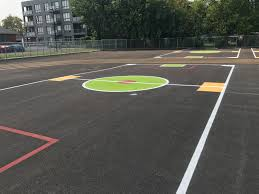 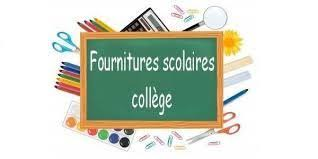 La boulangerie Pâtisserie”L’Égalité” de M.Loy organise
        des ateliers de Pâtisserie, un Mercredi/mois

        


  Le premier aura lieu le Mercredi 7 Novembre à 14h30
              Thème ”La Tarte Normande”




                                                  Inscription /Info:
                                                      M.Desoindre
                                                      M.Guillaume
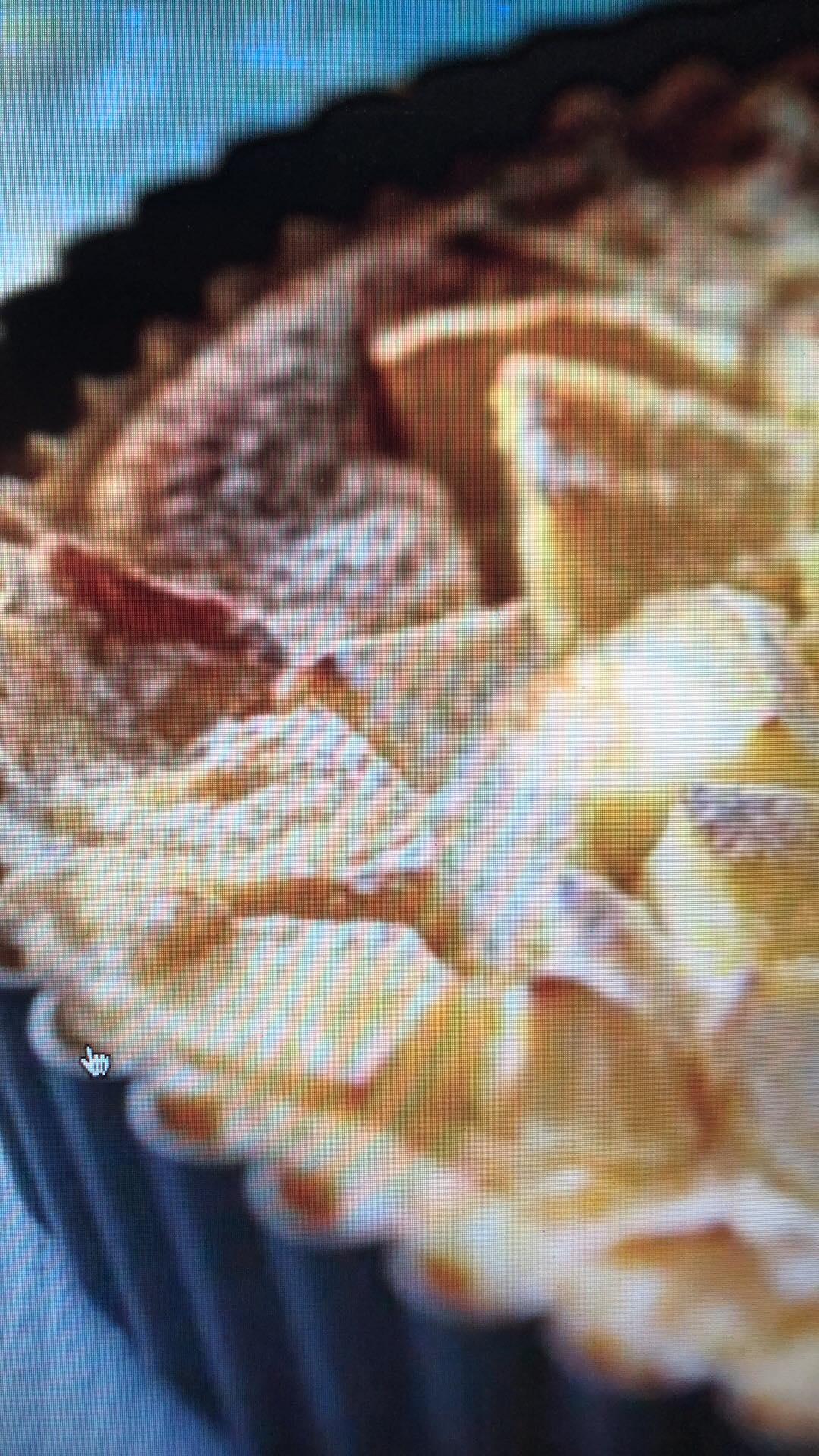 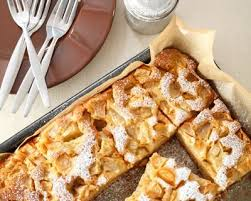 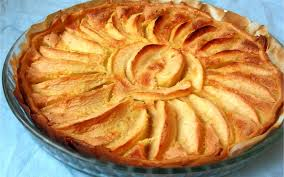 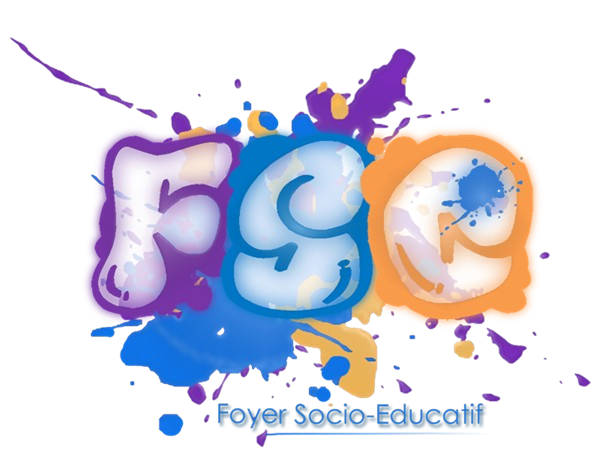 semaine du 15 au 19 octobre 2018 en ville
à la Fabbrica del Vapore di Milano
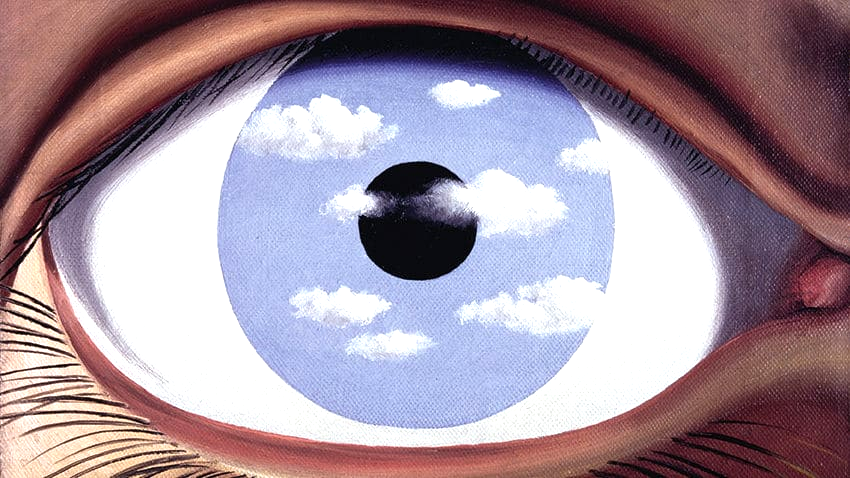 “ Inside Magritte . Emotion Exhibition”
Madame Bovary
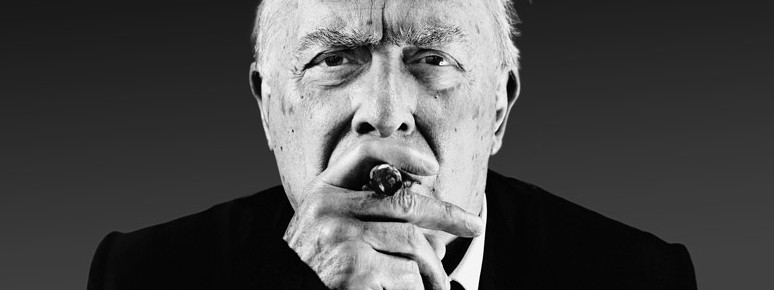 La Cérémonie
Cycle Claude Chabrol 
au cinèma Spazio Oberdan
semaine du 15 au 19 octobre 2018 en ville
l’undicesima edizione del Triennale Design Museum: un racconto della storia del design italiano attraverso una pluralità di storie e di voci, che ne definiscono la natura multiforme
                                 (Dal 14 Aprile al 20 gennaio 2019)
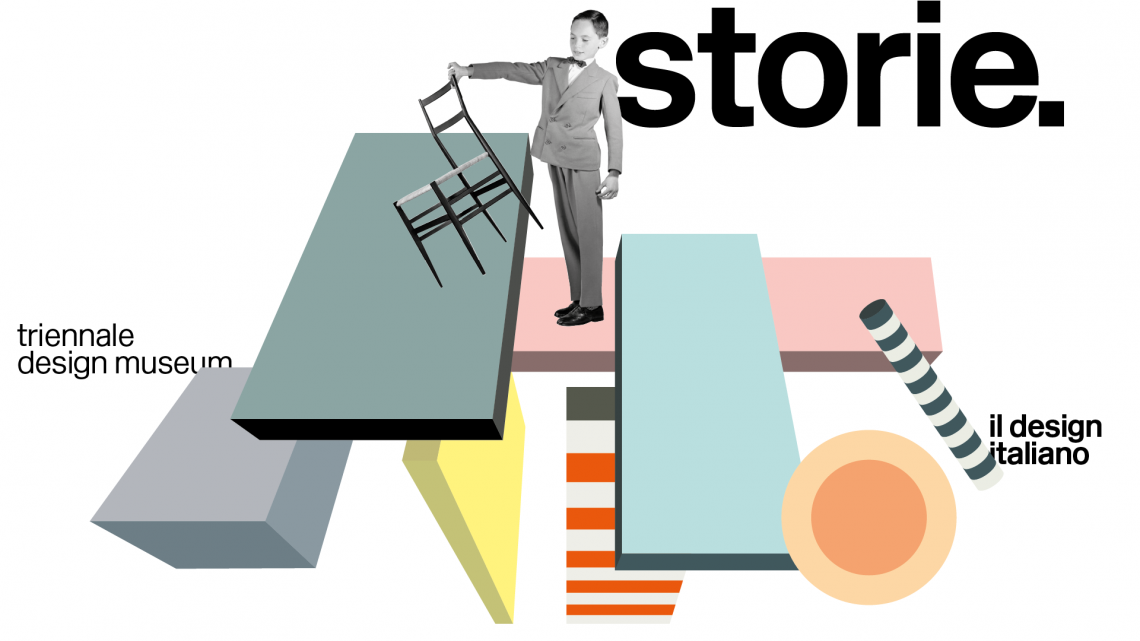